Air-Conditioning - Symbols
Main Components
Blower Motor
Compressor
Condenser
Expansion Valve
Filter Dryer
Evaporator
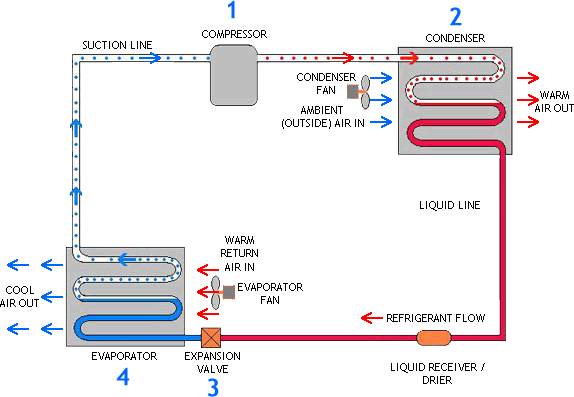 Blower Motor
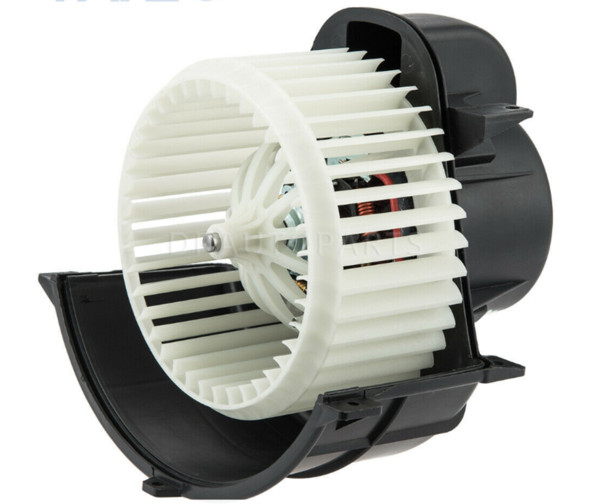 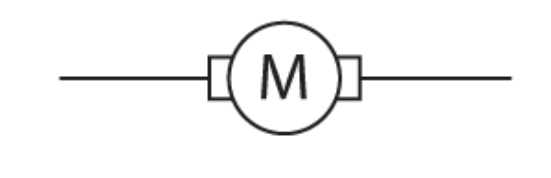 Compressor
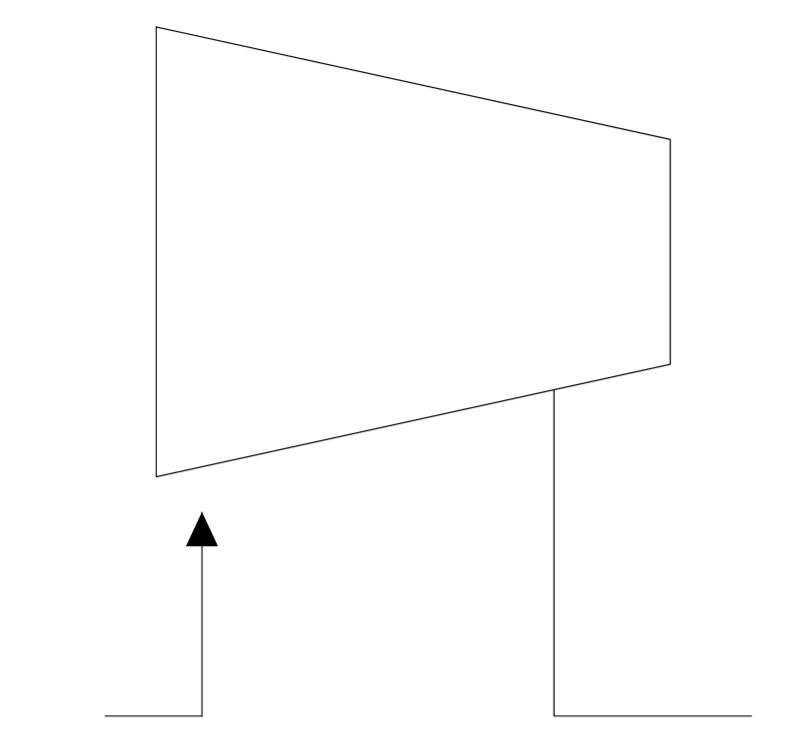 Condenser
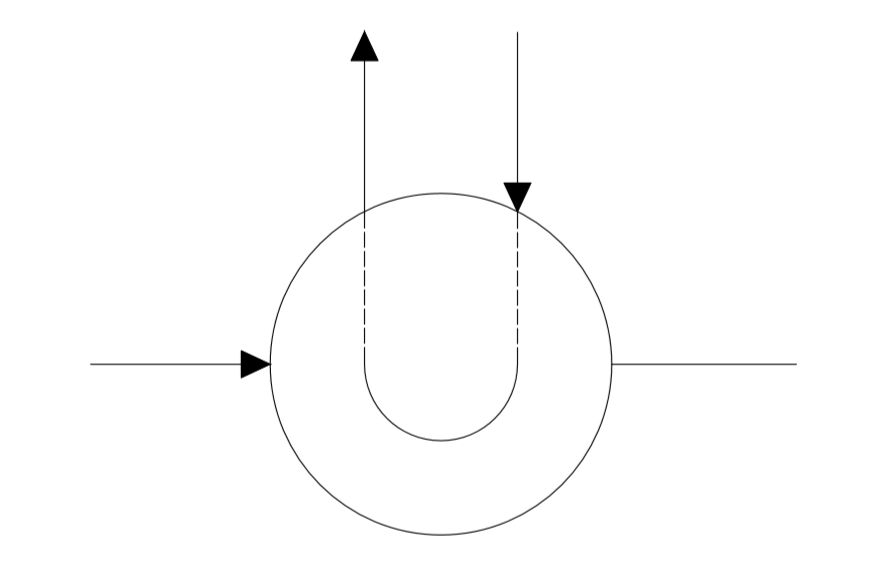 Receiver-Dryer
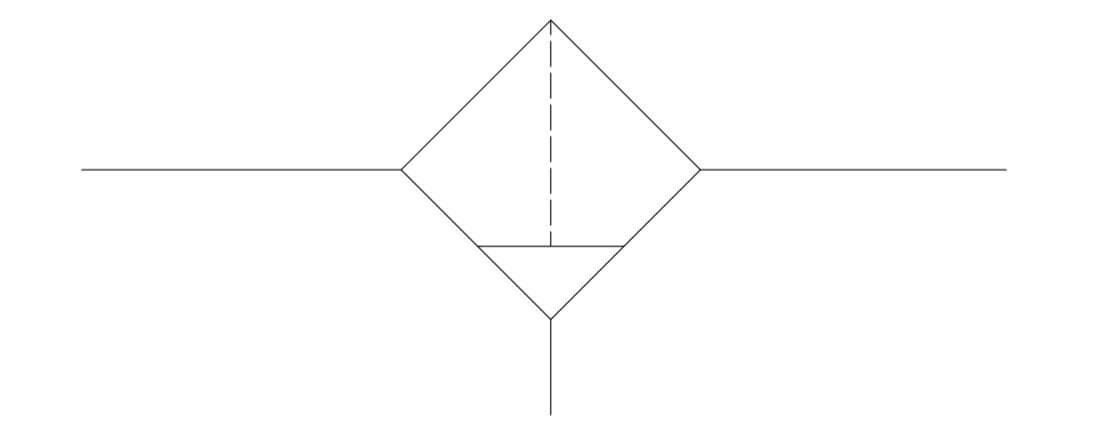 Expansion Valve
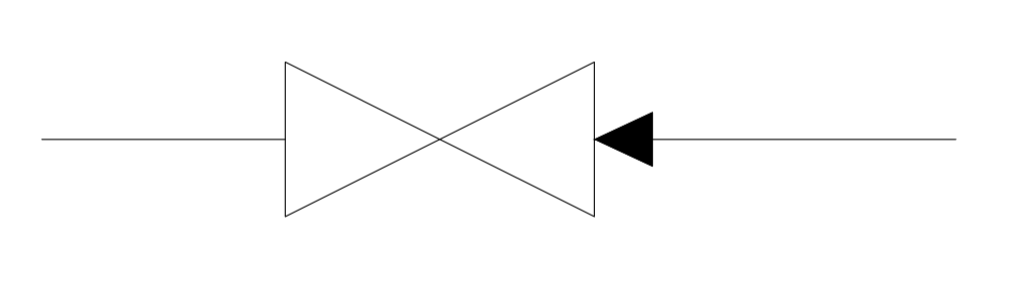 Evaporator
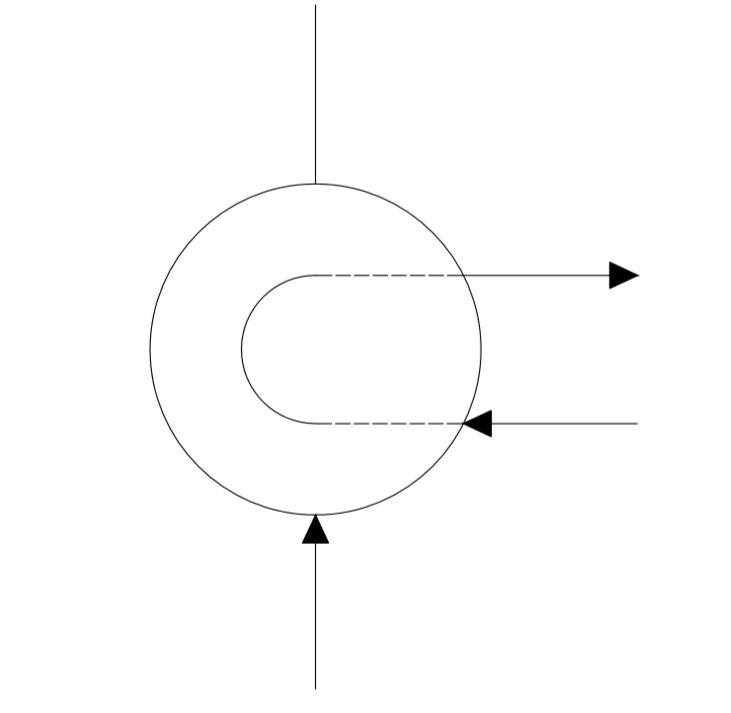 Automobile Air Conditioning
Circuit with 3D Components
Quiz
Number of Blower Fans Needed in a typical Air-Conditioning System?
       a) 02
	  b) 04
	  c) 03
	  d) 01